Jméno autora: Mgr. Petra TrajerováDatum vytvoření: 26. 8. 2012
Číslo DUMu: VY_32_INOVACE_03_EVV2
Ročník: 1.
Estetická a výtvarná výchova
Vzdělávací oblast: Odborné vzdělávání, Výtvarná příprava
Vzdělávací obor: Kosmetické služby
Tematický okruh: Dějiny umění
Téma : Umění pravěku
Metodický list/anotace: Prezentace – Druhy, ukázky, příklady
Umění pravěku
Mezolit, Neolit
MEZOLIT MESOS – STŘEDNÍ, LITHOS - KÁMEN
OBDOBÍ MEZI PALEOLITEM A NEOLITEM
PŘECHODNÉ OBDOBÍ
PŘÍPRAVA NA ZMĚNY V NEOLITU
NEOLIT
MLADŠÍ DOBA KAMENNÁ
PŘÍRODNÍ PODMÍNKY PRO ZEMĚDĚLSTVÍ A CHOV DOBYTKA
PRVOTNÍ DĚLBA PRÁCE
SMĚNA VÝROBKŮ
VZNIKAJÍ ŘEMESLA
IDEOLOGIE: ČLOVĚK SE SNAŽÍ OVLIVNIT VÝSLEDKY SVÉ PRÁCE (SLUNCE, ZEMĚ, SVĚTLO, BOUŘE....)
NOVĚ VZNIKÁ MANISMUS, ROZVÍJÍ SE FETIŠISMUS
ARCHITEKTURA
:
dřevo, hlína
kámen
Obytné domy
Obdélníková jáma zastřešená kůží
Stěny z kůlů zaraženy do země
Opletené proutím
Omazané hlínou
Megalitické stavby
Stavby z mohutných kamenů
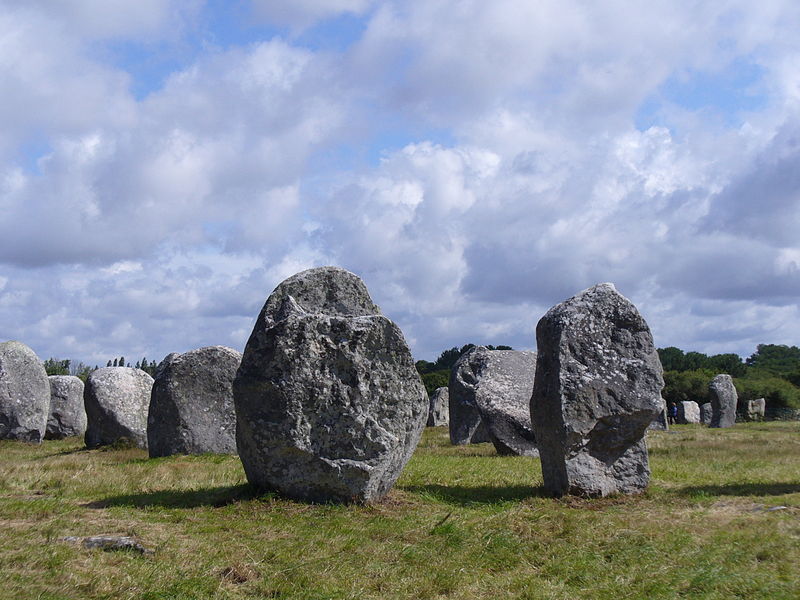 Obr.1
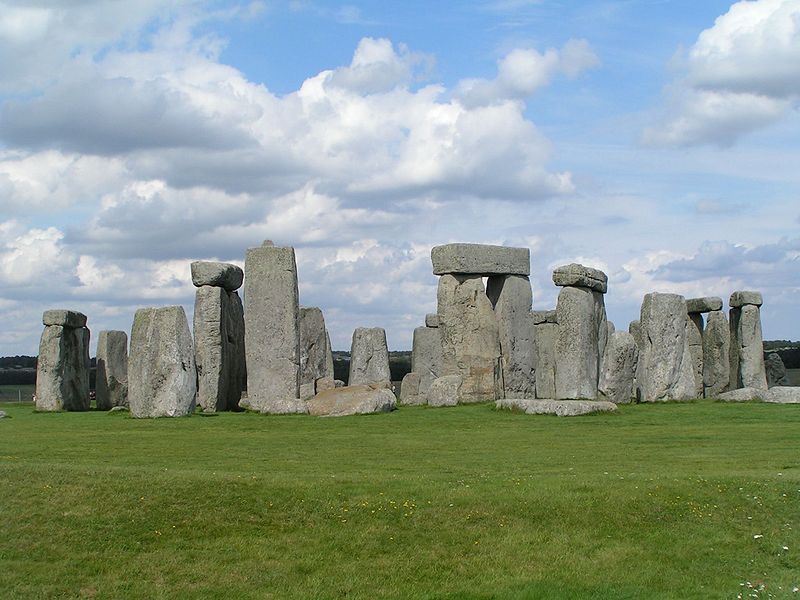 Obr.2
Sochařství
Venuše z pálené hlíny
Kultovní zvířecí sošky
Kultovní nádoby v podobě zvířat
Keramika
lineární
vypíchaná
malovaná
šňůrová
Obr.3
Citace a odkazy
Obr.1 - STEFFENHEILFORT. File:4753.1099 Menhire,bis zu 4 Meter hoch,von OstnachWest in 1167 Meter Langen Alignements(Granit-Steinreihen) in einem Halbkreis endend Le Ménec,Carnac ,Departement Morbihan,Bretagne Steffen Heilfort.JPG - Wikimedia Commons [online]. [cit. 2.11.2013]. Dostupný na WWW: http://commons.wikimedia.org/wiki/File:4753.1099_Menhire,bis_zu_4_Meter_hoch,von_OstnachWest_in_1167_Meter_Langen_Alignements(Granit-Steinreihen)_in_einem_Halbkreis_endend_Le_M%C3%A9nec,Carnac_,Departement_Morbihan,Bretagne_Steffen_Heilfort.JPG 

Obr.2 – WILLOW. File:Linear Pottery 001.jpg - Wikimedia Commons [online]. [cit. 2.11.2013]. Dostupný na WWW: http://commons.wikimedia.org/wiki/File:Linear_Pottery_001.jpg

Obr.3 – WILLOW. File:Linear Pottery 001.jpg - Wikimedia Commons [online]. [cit. 2.11.2013]. Dostupný na WWW: http://commons.wikimedia.org/wiki/File:Linear_Pottery_001.jpg
Použitá literatura
MRÁZ, Bohumír. Dějiny výtvarné kultury 1. Praha: IDEA SERVIS, 2002, ISBN 1866-060-02.